Radial Basis Function Network:
  
Dimensionality reduction by clustering.
Example of Radial Basis Function (RBF) network
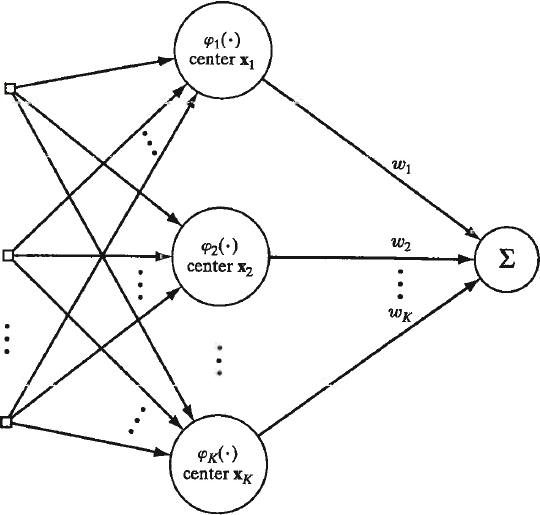 Single output that is linear combination of basis function
Input vectors
d dimensions
K nodes in the hidden layer are basis functions with parameters defined by clustering of attribute vectors
Gaussians are the most frequently used basis function
jj(x) = exp(-½(|x-mj|/sj)2)
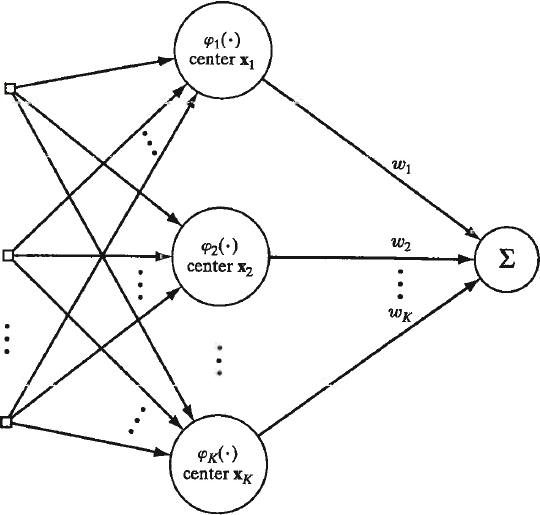 Clusters of input data are
parameterized by a mean and 
variance. X is an attribute 
vector in the training set.
Optimum number of clusters usually not obvious from training data. Validation set can be used to investigate.
Linear least squares with basis functions
Given training set
Find the mean and variance of K clusters of input data. Construct the NxK matrix D with columns that are each basis function evaluated at all the examples in the training set. Construct a Nx1 column vector r with the response values of the attribute vectors in the training set.
If needed, add a column of ones to include a bias node.
Solve normal equations DTDw = DTr for a weight vector w connecting hidden nodes to output node
RBF networks perform best with large datasets

With large datasets, expect redundancy (i.e., multiple 
examples expressing the same general pattern)

In RBF network, hidden layer is a feature-space 
representation of the data where averaging has 
been used to reduce noise.
Background on clustering
Clustering is unsupervised learning to find regularities in data.

In clustering, we look for regularities as group membership
Assume we know the best number of clusters, K
Given K and dataset X, we find the size of each cluster P(Gi) and its component density pi(x|Gi), the probability that attribute vector x belongs to cluster i.
6
K-Means Clustering: hard labels
Find group labels using the geometric interpretation of a cluster 
as points in attribute space closer to a “center” than they are to 
data points not in the cluster

Define trial centers by reference vectors mj j = 1…k
Define group labels 
based on nearest center
Get new trial centers
based on group labels
Judge convergence by
7
Defining cluster membership by Boolean vectors makes the math pretty but hides the simple interpretation.
is the average of the positions of points in the cluster, also called the centroid of the cluster.
is the sum of the dispersions of the clusters. Dispersion is the average distances of points in a cluster from the centroid of the cluster.
8
K-means clustering pseudo code
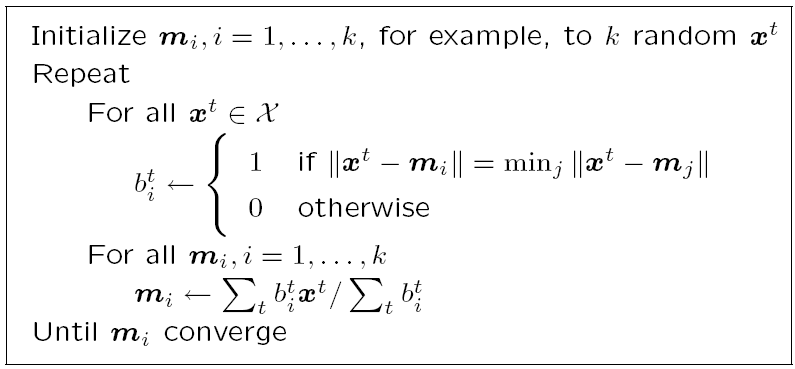 9
Example of pseudo code application K=2
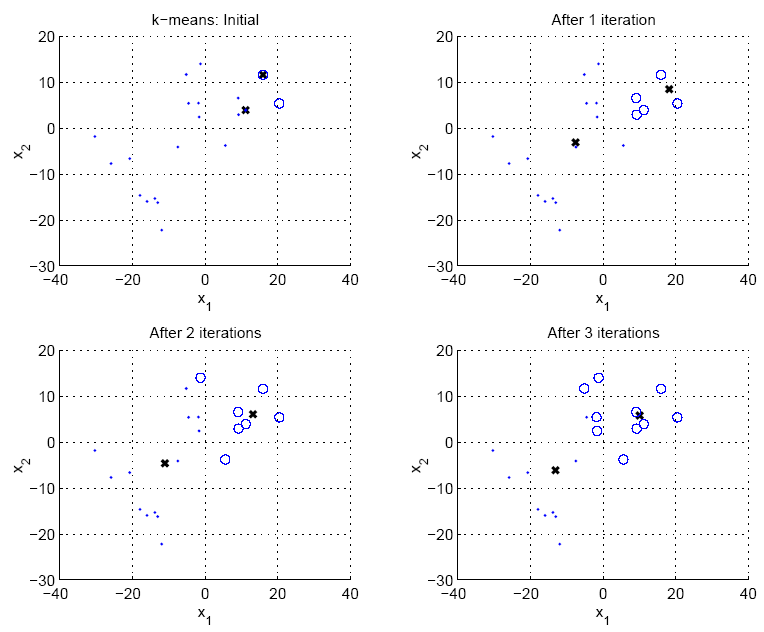 10
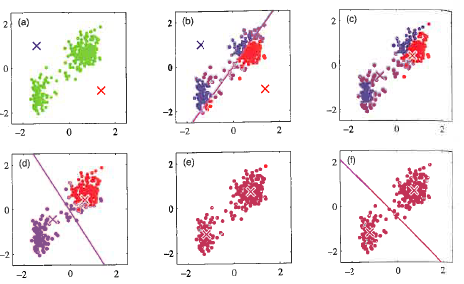 Example of K-means with arbitrary starting centers and convergence plot
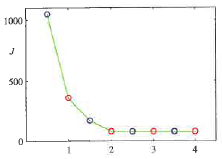 Convergence
11
K-means is an example of the Expectation-Maximization (EM) approach to Maximum Likelihood Estimation (MLE), which is the process of finding the parameters of a distribution function by maximizing the probability that the training set belongs to the distribution.
MLE of mixture model cannot be solved analytically.
Use a 2-step iterative method:
E-step: estimate group labels of xt from current knowledge 
of mixture components
M-step: update mixture component using group labels 
from E-step
12
K-means clustering pseudo code with EM steps labeled
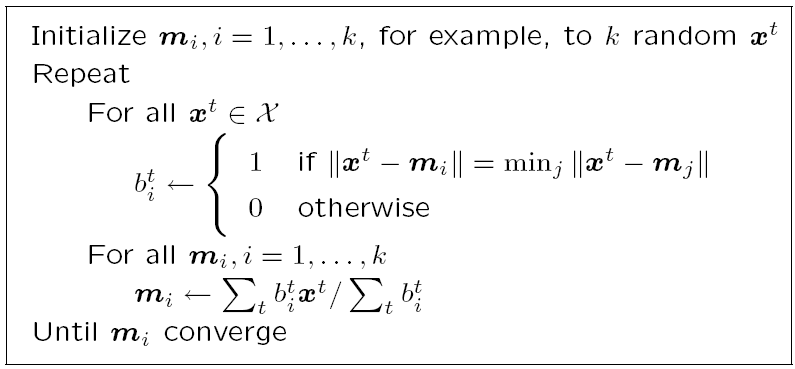 E - step
M - step
13
Davies-Bouldin index (DBI) is one of several methods used to find the optimum number of clusters.

Rationale: Choose K that makes the clusters least similar

Rij = similarity of clusters i and j = (Si + Sj)/Mij where

Sk is the dispersion of cluster k, which is the average 
separation of its members from the centroid.

Mij is the distance between the centroids of clusters i and j.

Small dispersions and wide separation -> low similarity
With K clusters, calculate Rij = similarity of clusters i and j 
for K(K-1)/2 distinct ordered pairs.

For each cluster i, find Ri = maxj(Rij)

DBI is the simple average of Ri over the K clusters

Plot DBI(K) over the desired range of K.

Chose K with the minimum DBI(K)
Example with 2D labeled data.
DBI predicts 3 as best number of clusters between 2 and 10
With labeled data, the next question is usually
Are class members in the same cluster?
In this case, yes to a large degree.
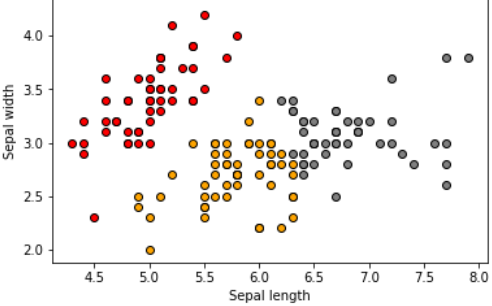 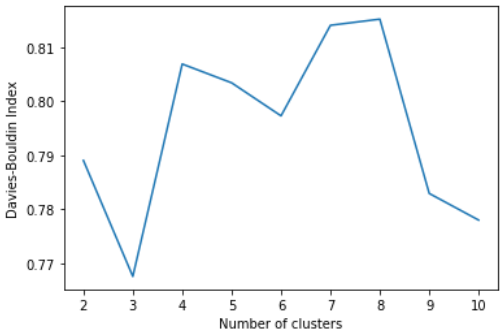 More information on DBI can be found at
https://pyshark.com/davies-bouldin-index-for-k-means-clustering-evaluation-in-python/
Davies-Bouldin Index for K-Means Clustering Evaluation in ...
Application of K-means clustering to RBF network
jj(x) = exp(-½(|x-mj|/sj)2)
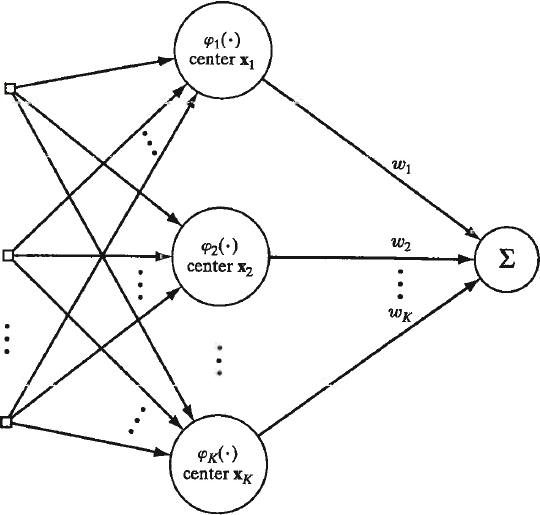 Given converged K-means centers, estimate variance for RBFs by s2 = d2max/2K, where dmax is the largest distance between clusters.

How do we calculate distance between clusters?
dij = ||mi-mj||
Gaussian features have different means but the same variance
RBF network for digit recognition
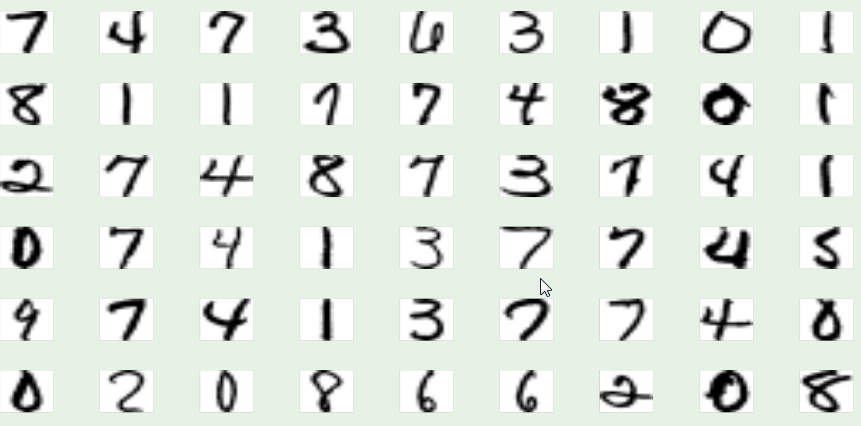 Examples of hand-written digits from zip codes
2-attribute digit model: intensity and symmetry
Use Weka to model with a K=2 RBF network
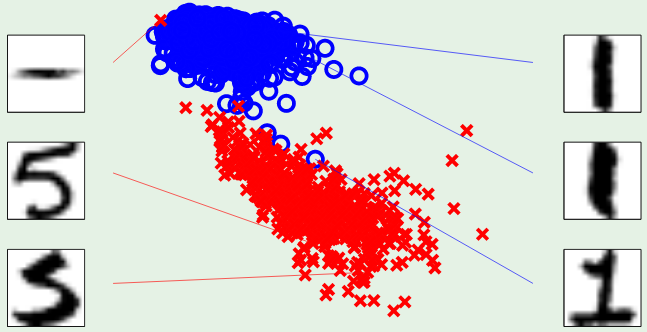 symmetry
intensity
Intensity: how much black is in the image
Symmetry: how similar are mirror images
Assignment 15  
Use Weka’s RBFnetwork to distinguish hand-written digits 1vs5.
Load Weka’s RBFnetwork from package manager under Tools on the main menu.

Use one-five-1561-no name.csv for training.
Use one-five-424-no name.csv for testing.  After loading the test set, select output predictions under more options. Choose CSV.
Run with default settings.

Save the results buffer that contains predictions of model on test-set examples.  Report actual, predicted, and error for the first 7 test examples.

Use code HW15_1vs5_testset and data file RBF1vs5Resutls no alpha to calculate the accuracy of predictions in each class, the overall accuracy, and the confusion matrix with column sums equal to class size.
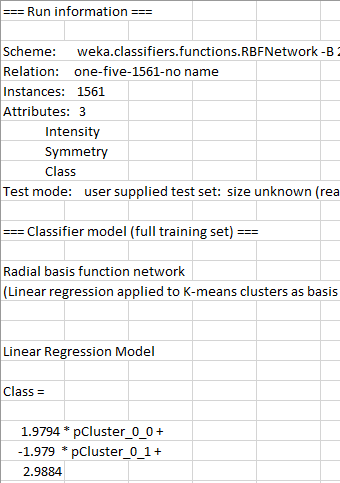 Part of csv file from 
results buffer.
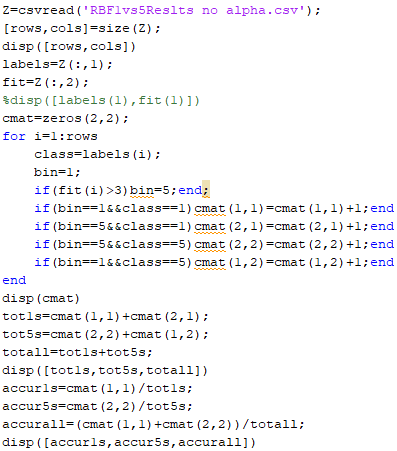 HW15 has only 2 classes 
with labels 1 and 5. 
Choose bin boundary 
equal to 3 
(average of 1 and 5)
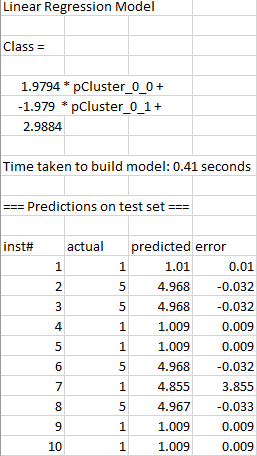 More of csv file from results buffer.

2D linear regression model.
R2 = 95.75% without optimization.

Copy and paste columns “actual” 
and “predicted” into new csv file for analysis of predictions by confusion matrix.